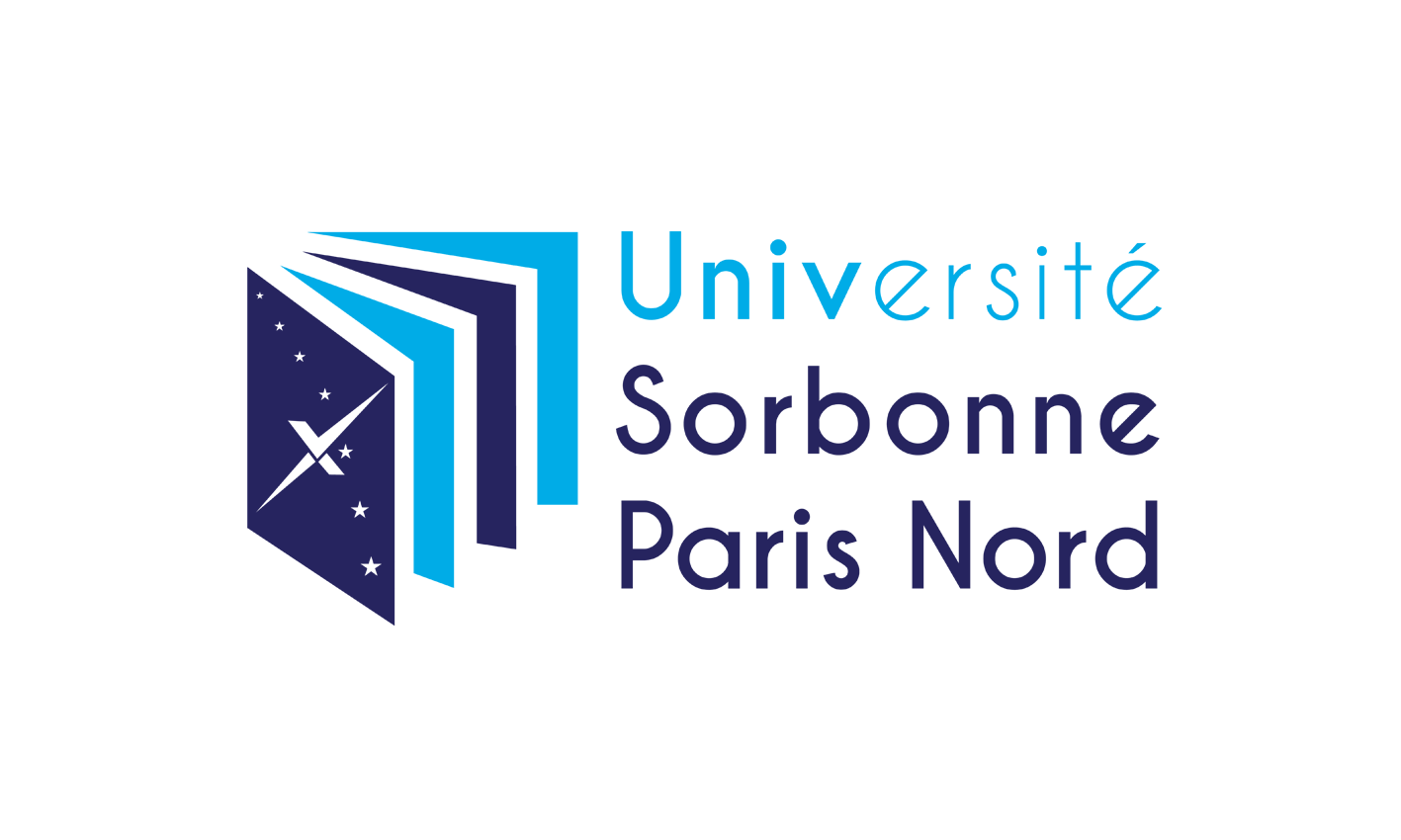 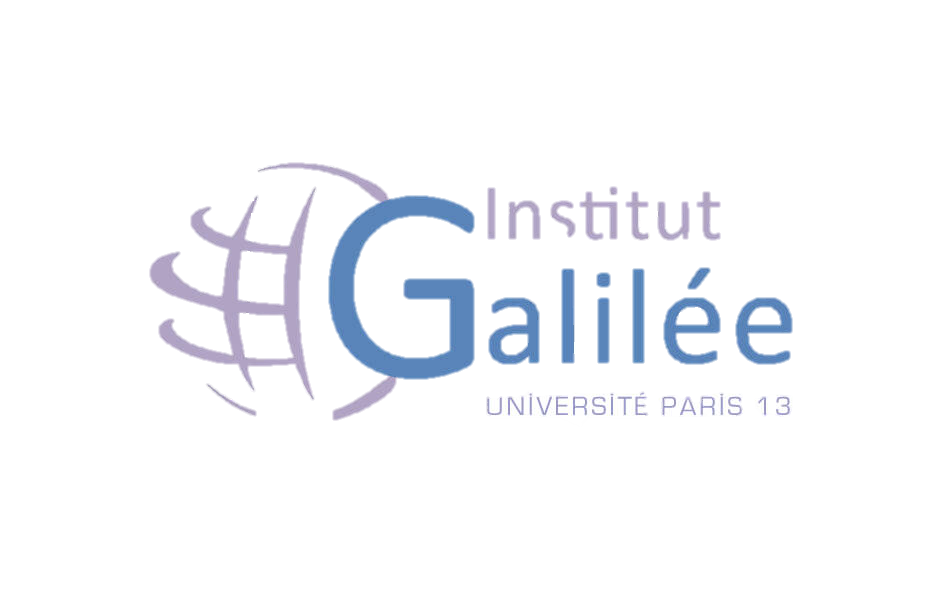 Université Paris 13 
Institut Galilée
Master 2  : Exploration des données informatique et decisionnel
Intéraction Homme Machine
Réalité Augmentée
Présenté par : 
KADRI Adlane
Plan de Travail
Définition de la réalité augmentée
La différence entre la réalité augmentée et la réalité virtuelle
Historique de la RA
Concept de la RA
Techniques et périphériques
L'utilisation, objectifs et limites de la RA
Conclusion
C'est quoi 
Réalité augmenté
Objectif
Concept
Historique
Diff entre RA RV
Conclusion
RA
Utilisation
Techniques et périphériques
Définition
La Réalité Augmentée désigne toutes les interactions, rendues possible par des applications, entre des éléments réels et des éléments virtuels
 2D ou 3D
4
Réalité augmentée 
et 
Réalité virtuelle
Objectif
Concept
Historique
Diff entre RA RV
Conclusion
RA
Utilisation
Techniques et périphériques
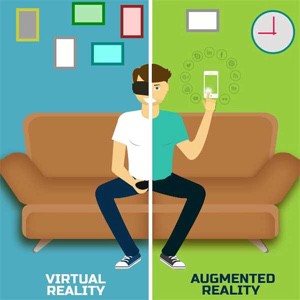 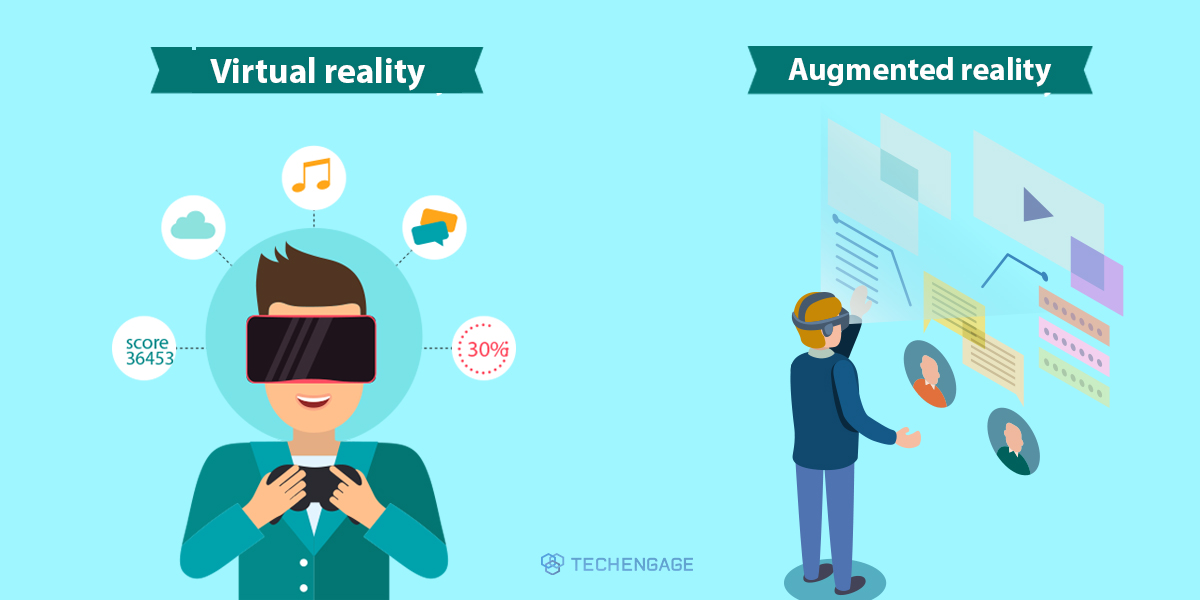 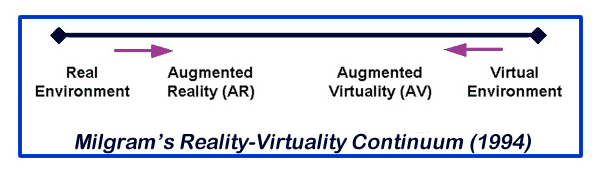 6
Objectif
Concept
Historique
Diff entre RA RV
Conclusion
RA
Utilisation
Techniques et périphériques
Exemple 2:
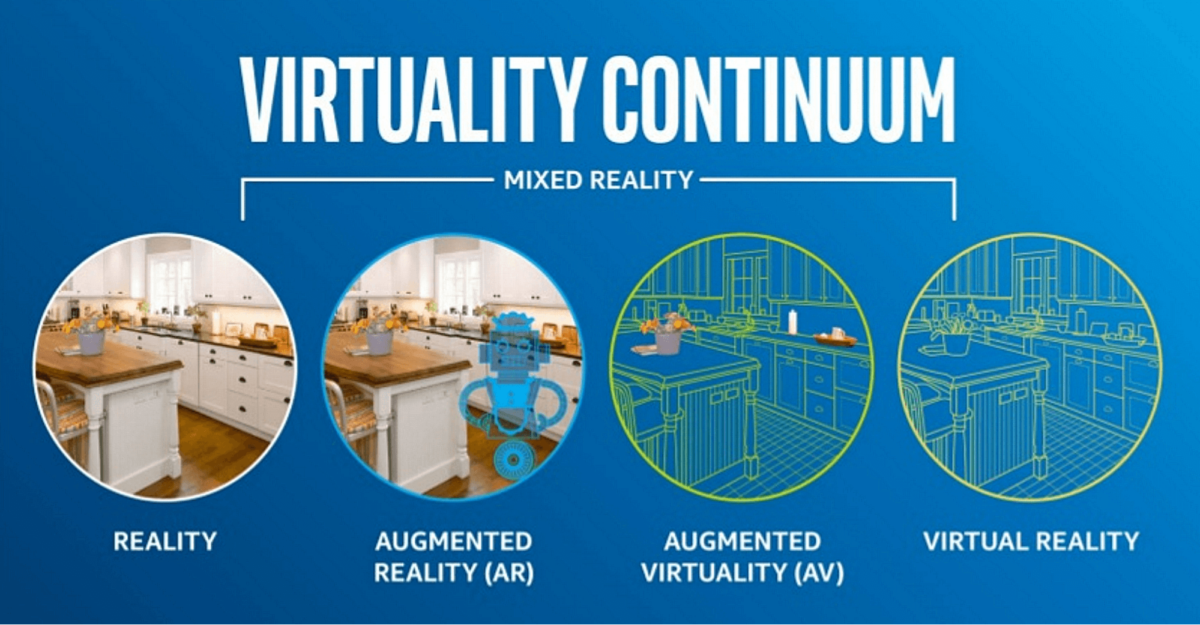 7
Histoire
De
La RA
Objectif
Concept
Historique
Diff entre RA RV
Conclusion
RA
Utilisation
Techniques et périphériques
1980
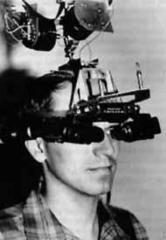 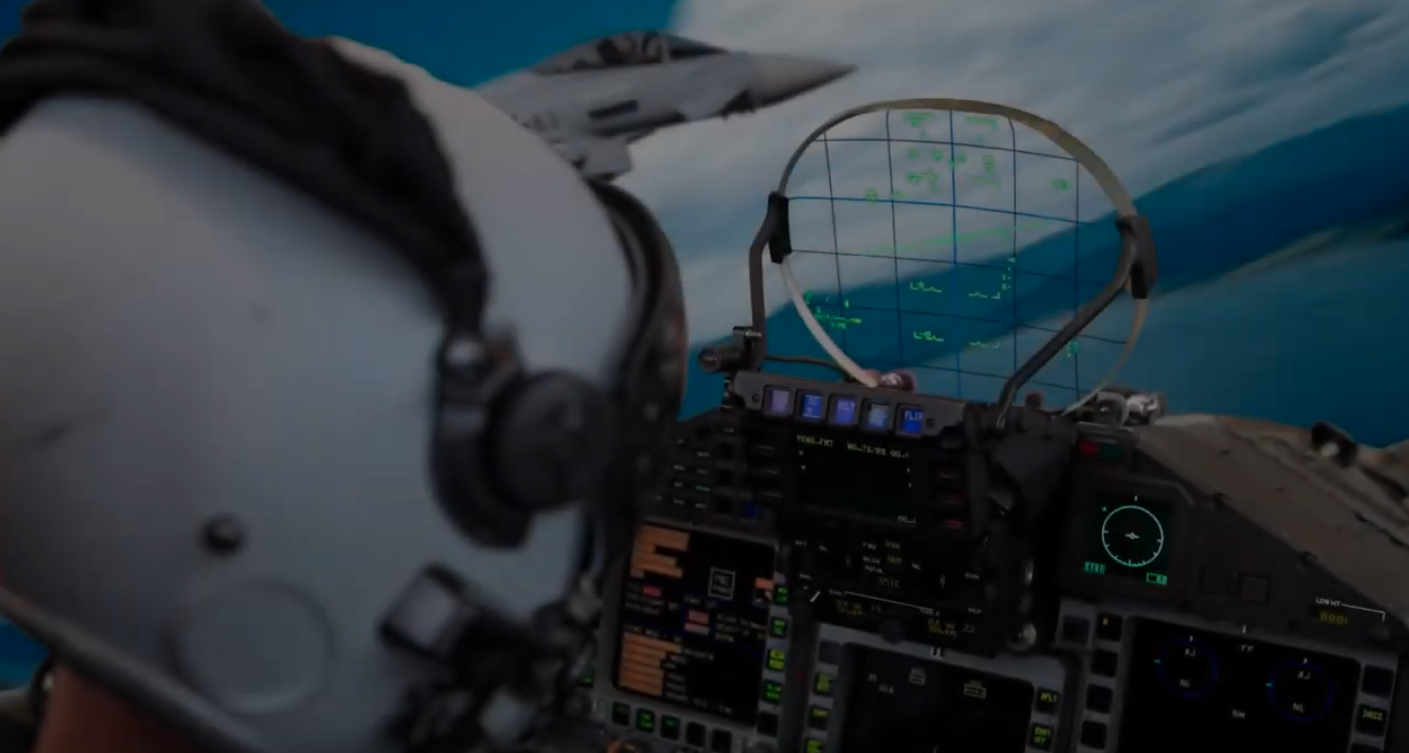 1968
9
Objectif
Concept
Historique
Diff entre RA RV
Conclusion
RA
Utilisation
Techniques et périphériques
1992
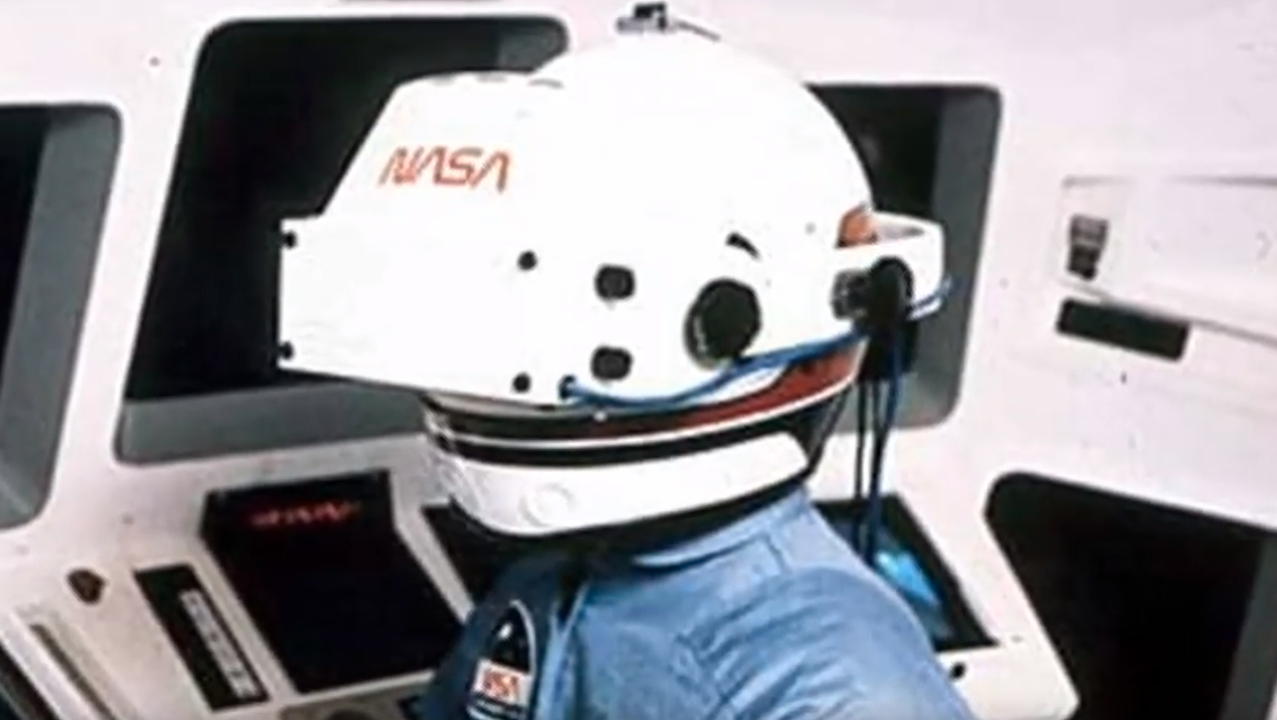 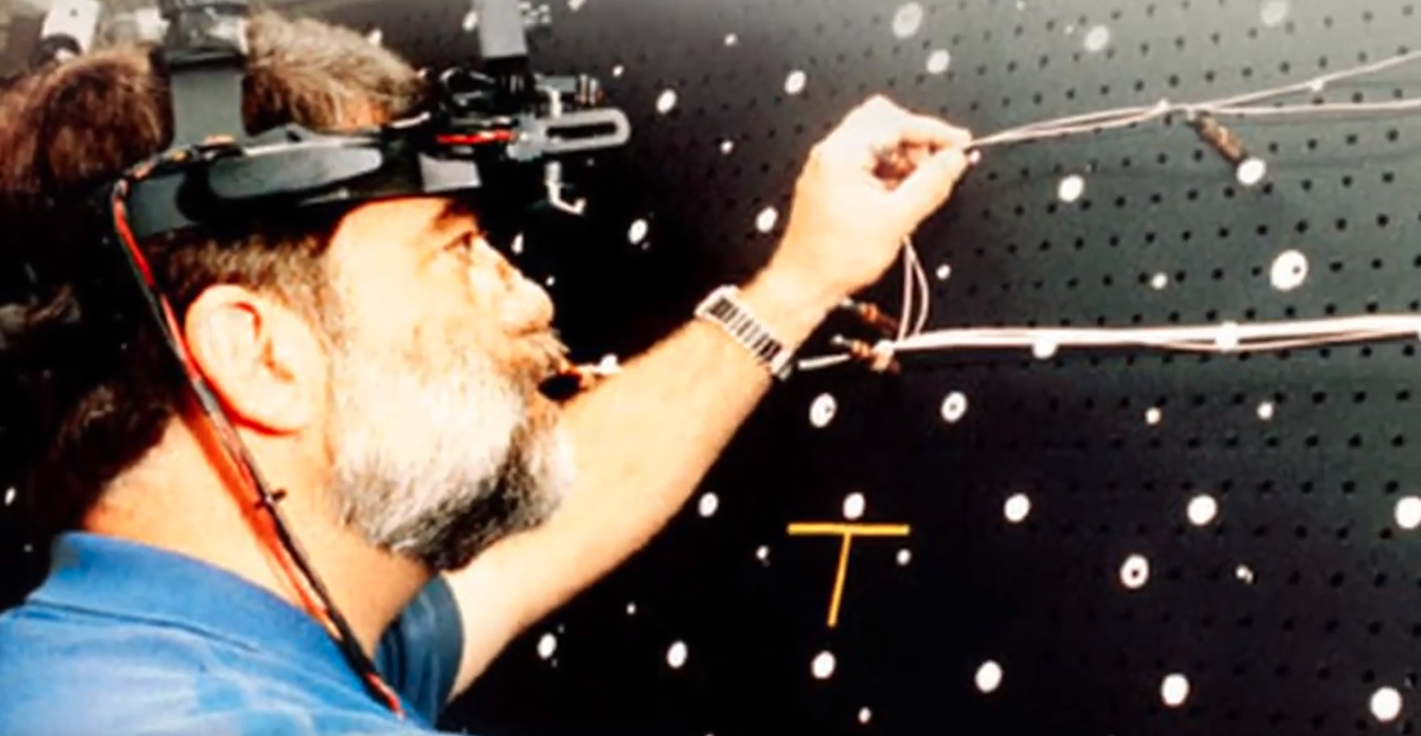 NASA
Tom Caudell et David Mizell
10
Objectif
Concept
Historique
Diff entre RA RV
Conclusion
RA
Utilisation
Techniques et périphériques
Une infographie sur la Réalité Augmentée découverte grâce à un tweet de Jean-François Ktichiguine son inspirateur et fondateur du forum ARMTL qui rassemble experts et passionnés de la Réalité Augmentée de tout profil : développeurs, Designer Graphique, marketeurs, entrepreneurs, ...
Ce que j'en retiens :
Les usages de la Réalité Augmentée en 2011 : tourisme, publicité, art, divertissement & éducation, services d'urgence, militaire et navigation
Juniper Research prédit 732 millions de dollars de revenus pour les applications de Réalité Augmentée en 2014
Les dates clés de la Réalité Augmentée (source très détaillée : History of Mobile Augmented Reality) :
1968 : Ivan Sutherland créé le premier système de Réalité Augmentée, qui est aussi le premier système de réalité virtuelle (le même Ivan Sutherland qui a créé le premier logiciel graphique le Sketchpad en 1963)
1992 : Tom Caudell et David Mizell définissent le terme "réalité augmentée" comme la superposition de matériel informatisé sur le monde réel
1994 : Steve Mann commença à porter une webcam pendant presque 2 ans
1996 : Jun Rekimoto présente les marqueurs 2D
1997 : Steve Feiner et AI présentent la touring machine, qui sera le premier système de Réalité Augmentée portable
1999 : Hirokazu Kato et Mark Billinghust présentent ARToolkit
2006 : Reitmayr et AI présentent un modèle de tracking hybride pour de la Réalité Augmentée extérieure
2009 : Imberly Spreen et AI développent ARhrrrr!
Les futures applications : lunettes RA, lentilles de contacts RA, pare-brise RA,
11
Comment ça marche?
Objectif
Concept
Historique
Diff entre RA RV
Conclusion
RA
Utilisation
Techniques et périphériques
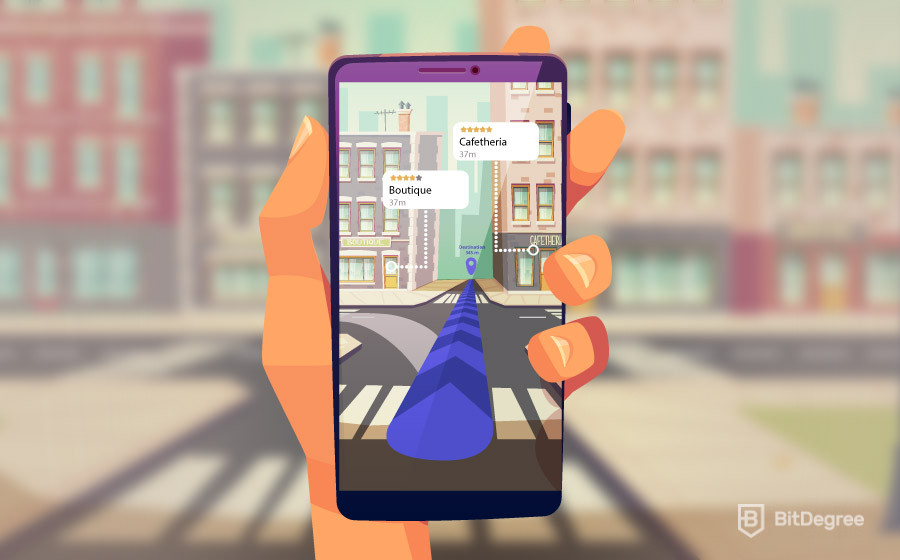 La RA insère des images de synthèse sur les images du monde réel grâce à l'appareil photo d'un téléphone portable
13
Objectif
Concept
Historique
Diff entre RA RV
Conclusion
RA
Utilisation
Techniques et périphériques
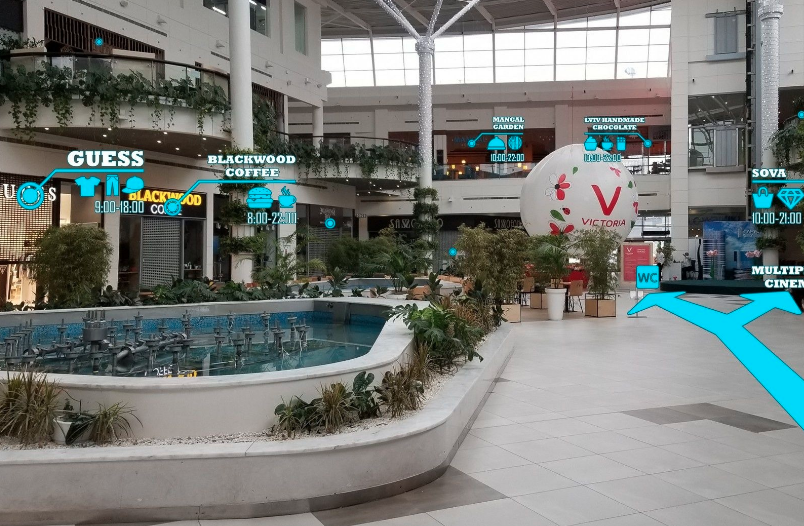 14
Techniques 
          et périphériques
Objectif
Concept
Historique
Diff entre RA RV
Conclusion
RA
Utilisation
Techniques et périphériques
Périphérique:
Ordinateur 

Webcam 

Smartphone /tablette 

Projection 

Les lunettes
16
Objectif
Concept
Historique
Diff entre RA RV
Conclusion
RA
Utilisation
Techniques et périphériques
Technique:
Collecter et traitement de données
Reconnaissance d'images
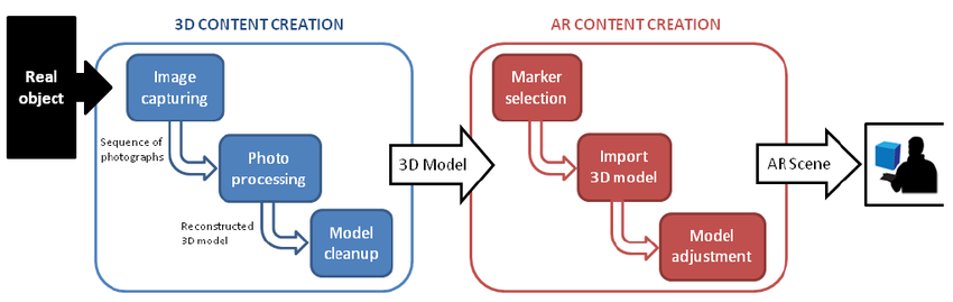 17
Utilisation
Objectifs 
et limites 
de la RA
Objectif
Concept
Historique
Diff entre RA RV
Conclusion
RA
Utilisation
Techniques et périphériques
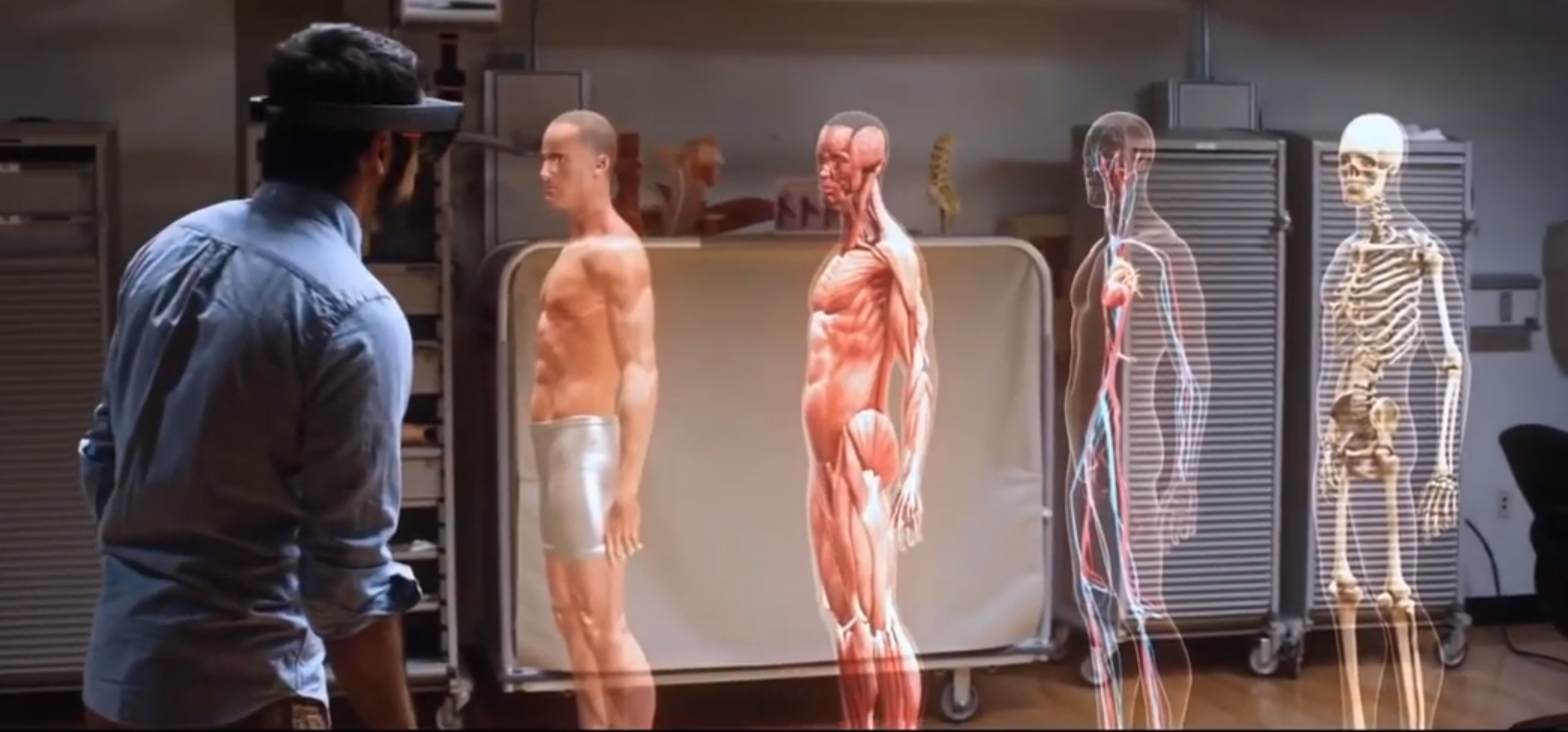 Objectif
Concept
Historique
Diff entre RA RV
Conclusion
RA
Utilisation
Techniques et périphériques
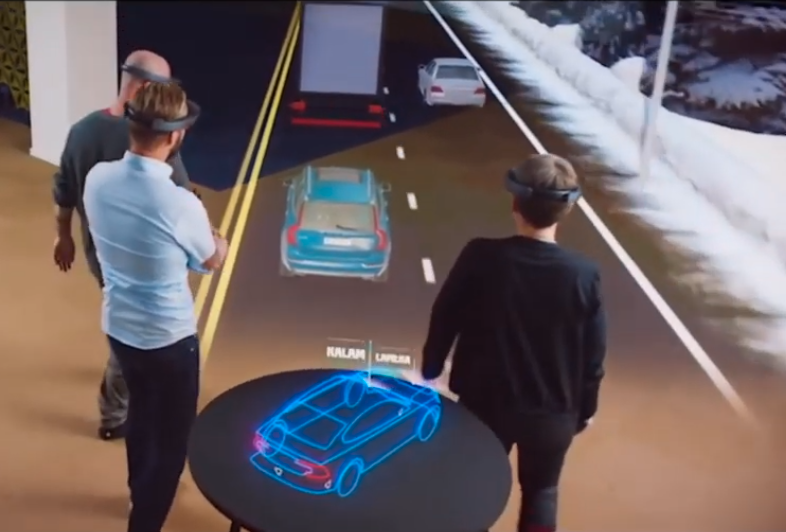 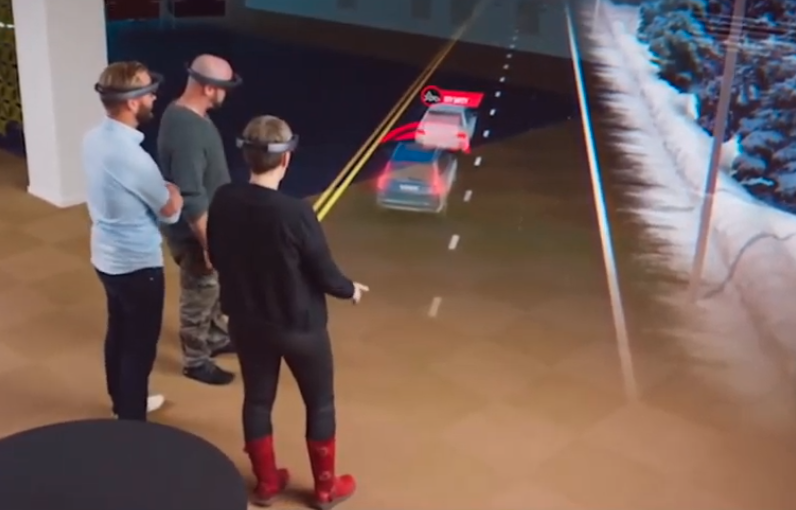 Objectif
Concept
Historique
Diff entre RA RV
Conclusion
RA
Utilisation
Techniques et périphériques
Jeux Video
Lécture
Recherche (surtout les recherche qui nécessite des intéraction avec des objets complexe)
Marketing
L'industrie
Tourisme ( pour le guidage )
autres
Objectif
Concept
Historique
Diff entre RA RV
Conclusion
RA
Utilisation
Techniques et périphériques
Applications:
Mesurerment (mesure des object ..)​
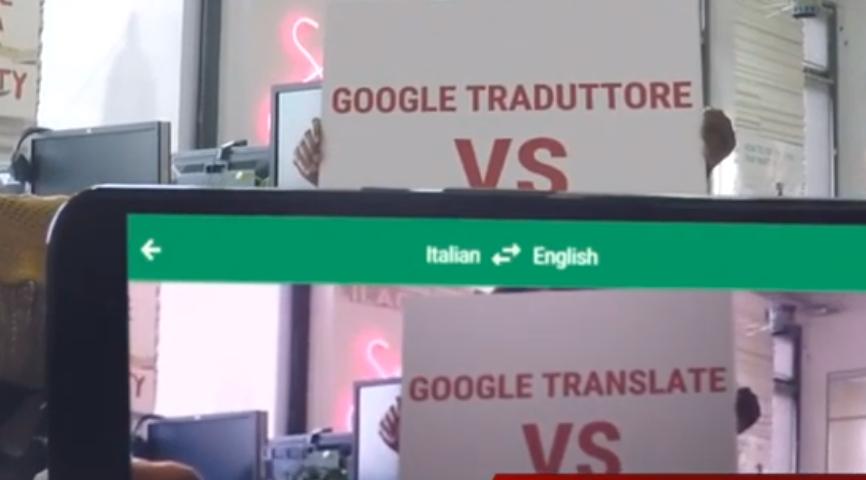 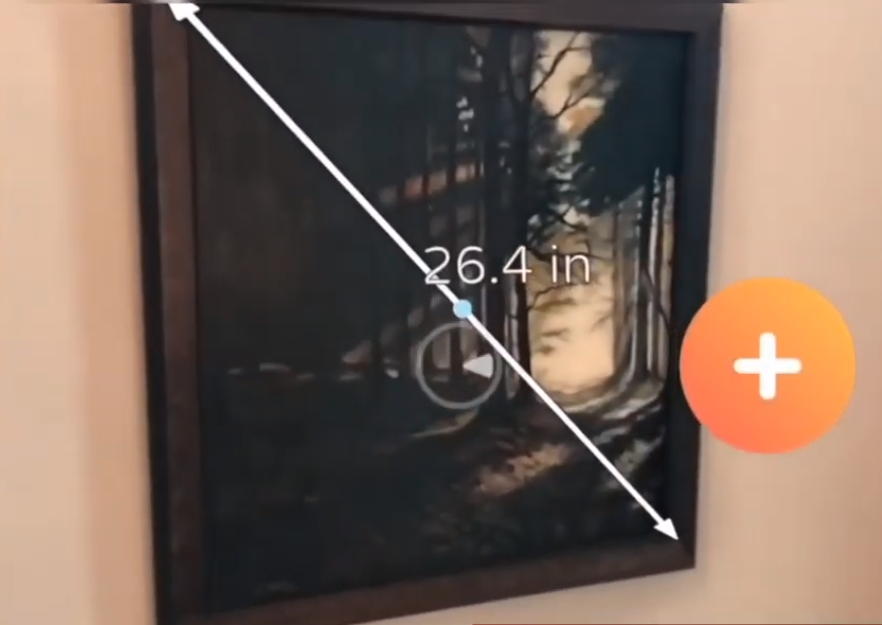 Google Translate (traduire a temp réel)​
Objectif
Concept
Historique
Diff entre RA RV
Conclusion
RA
Utilisation
Techniques et périphériques
Applications:
Human Anatomy Atlas
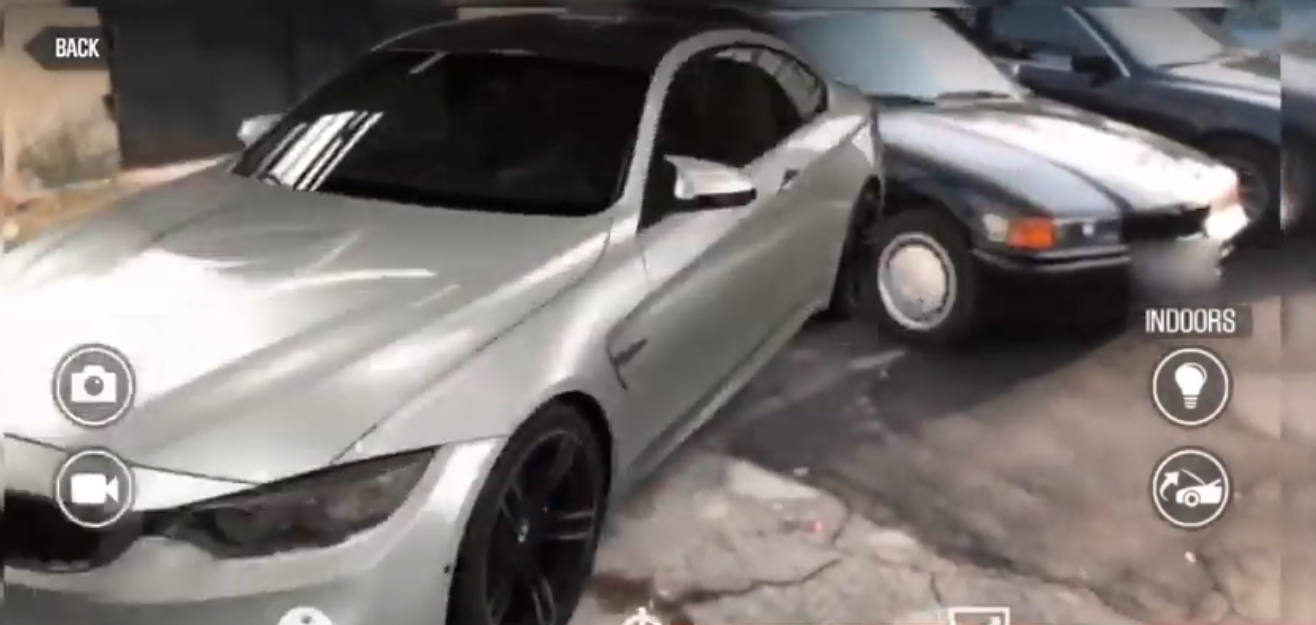 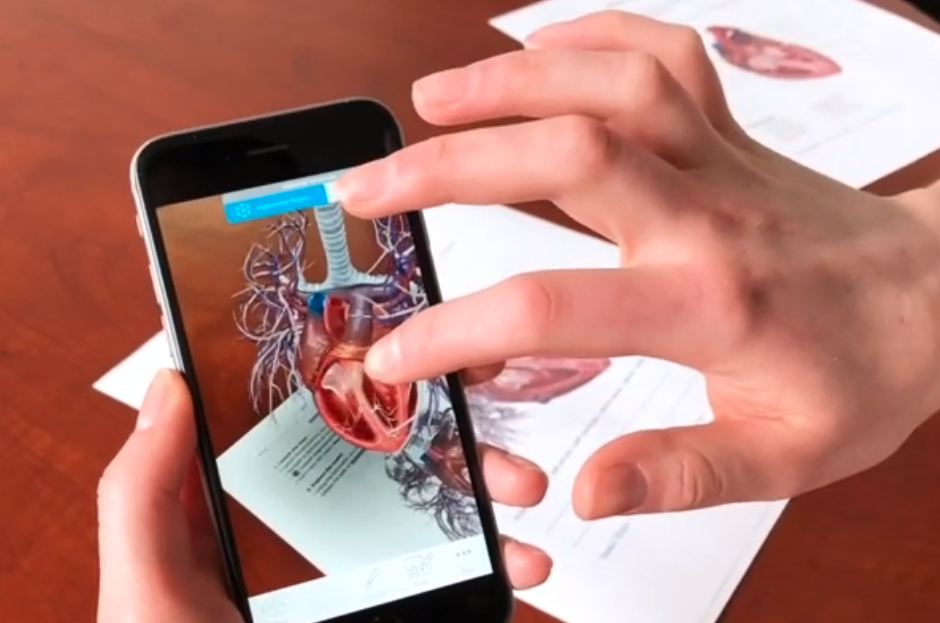 CSR Racing (pour instancier des voitures et intéragir avec)
Conclusion
Objectif
Concept
Historique
Diff entre RA RV
Conclusion
RA
Utilisation
Techniques et périphériques
Bibléographie:

https://www.augmented-reality.fr/cest-quoi-la-realite-augmentee/
https://www.ptc.com/fr/products/augmented-reality
https://www.apple.com/fr/ios/augmented-reality/
https://towardsdatascience.com/getting-started-with-augmented-and-virtual-reality-a51446661c3
https://www.accenture.com/gb-en/insights/future-systems
Merci pour votre attention !